Vegetatieve schikking
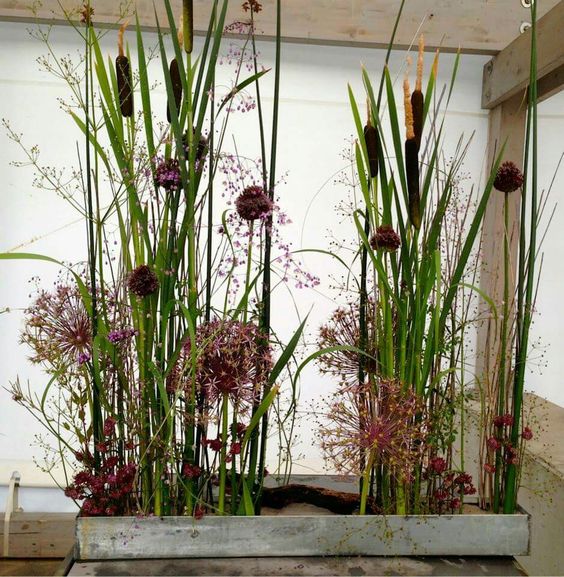 Vegetatieve 
parallelschikking
Vegetatieve schikking
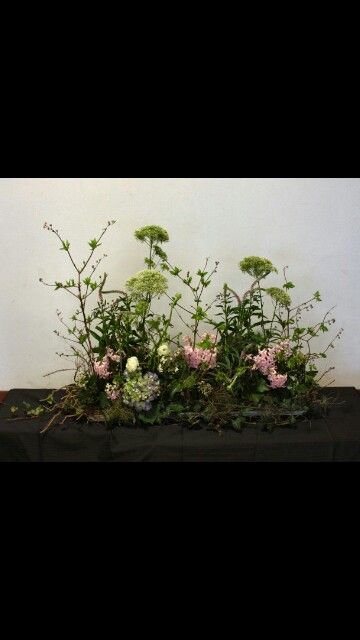 Vegetatieve schikking
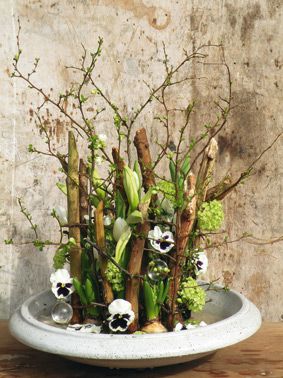 Vegetatieve schikking